Redefining the Instructional Process for the CTE Classroom
Presented by 
Dr. Mark L. Johnson, 
University Professor, PSU
Dr. Jeanea Lambeth, 
Assistant Professor, PSU
A walk through CTE Instructional Methodology
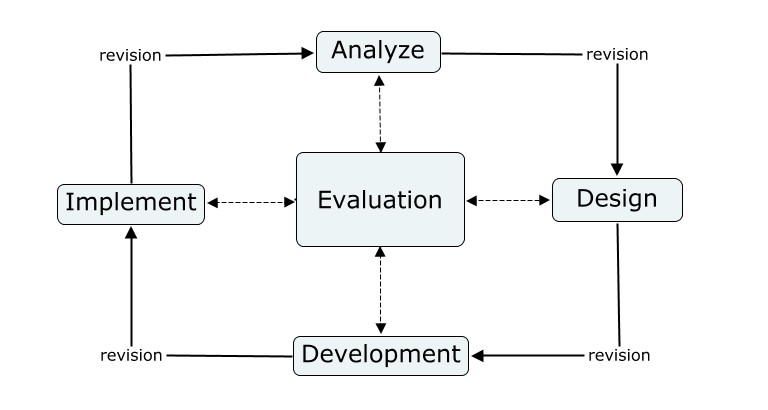 Traditional 4 Step Method
1. Prepare the student for the lesson
2. Show the student how to perform the task
3. Have the student show you how to perform the task
3. Assess the student performance
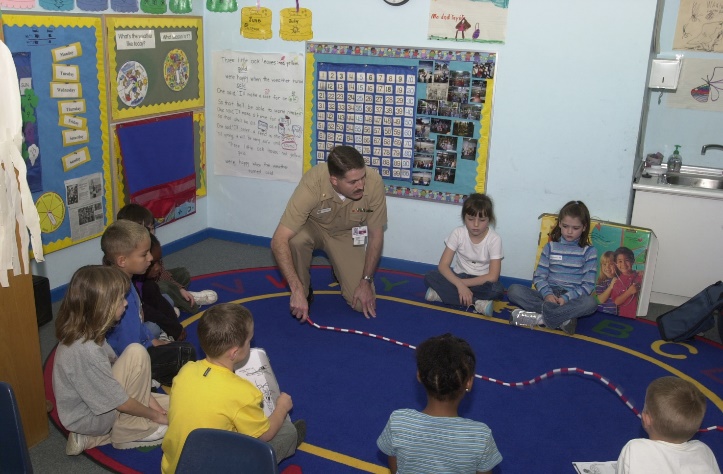 Students Watch and Listen
Improved Technique
1. Prepare the student for the lesson
2. Show the student how to perform the first STEP of the task
3. Have the student show you how to perform the first step
4. Check for student understanding and performance
5. Correct as necessary
6. Repeat process for each step
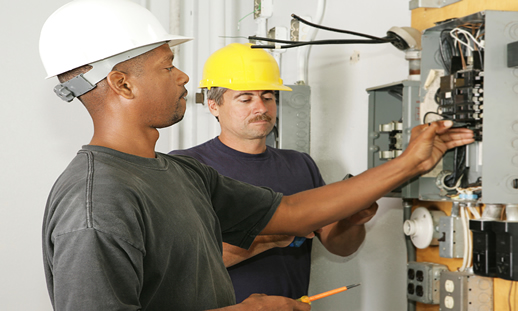 Students Performs with Instructor
Case in Point
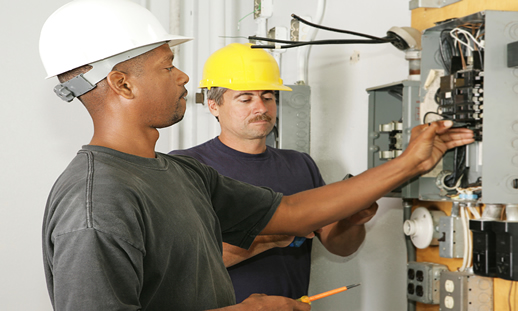 Class 1 using TRADITIONAL Method
12 Students
Pretest average score of 60
Post test score, 7 - 100s, 5 - 90s
Class 2 using IMPROVED Method
14 Students
Pretest average score of 62
Post test score, 14 - 100s
See for your self
A comparison of 3 methods
Delivering With lecture
Refer to Gold 8½ x 8½ paper.
Delivering traditional method
Refer to White 8½ x 11 paper.
Delivering Improved method
Refer to Blue 8½ x 8½ paper.
Delivering Improved method
Get 100% performance the 1st time, 
every time!

You model the step
The learner replicates the step
You check for understanding
You coach for improvement
The learner makes the needed adjustment
REPEAT for each step.
References
ADDIE Model (n.d). Retrieved from: http://educationaltechnology.net/the-addie-model-
instructional-design/	8/27/2016
 
Miller. W. R. & Rose, H. C., (1961). Instructors and their jobs. Chicago, IL: American 
Technological Society.
 
Miller, W. R. & Miller, M. F., (2009). Instructors and their jobs. Homewood, IL: American 
Technical Publishers, Inc.
 
Tolman, E. C., (1932). Purposive behavior in animals and men. New York: Century.